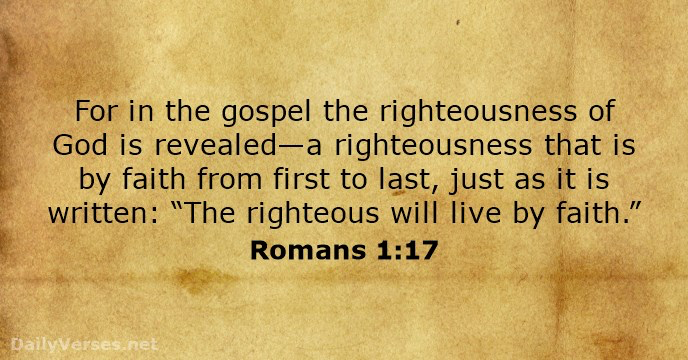 “A Hallelujah Wedding”
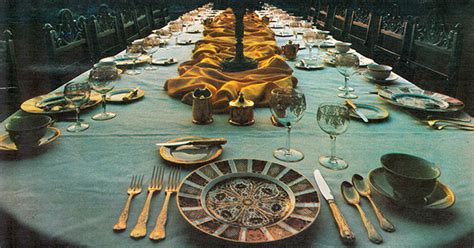 1 Peter 1:3 
Blessed be the God and Father of our Lord Jesus Christ! According to his great mercy, 
he has caused us to be born again to a living hope 
through the resurrection of Jesus Christ from the dead.
Revelation 19:6-10  
Then I heard what seemed to be the voice of a great multitude, like the roar of many waters and like the sound of mighty peals of thunder, crying out, “Hallelujah! For the Lord our God the Almighty reigns. 7 Let us rejoice and exult and give him the glory, for the marriage of the Lamb has come, and his Bride has made herself ready; 8 it was granted her to clothe herself with fine linen, bright and pure”—for the fine linen is the righteous deeds of the saints.9 And the angel said to me, “Write this: Blessed are those who are invited to the marriage supper of the Lamb.” And he said to me, “These are the true words of God.” 10 Then I fell down at his feet to worship him, but he said to me, “You must not do that! I am a fellow servant with you and your brothers who hold to the testimony of Jesus. Worship God.” For the testimony of Jesus is the spirit of prophecy.
Communion
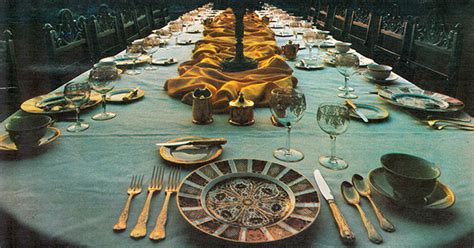 Come To The Table
Revelation 19:1 
“After this I heard what seemed to be the loud voice of a great multitude in heaven, crying out, Hallelujah! Salvation and glory and power belong to our God.”
Jesus spoke to them, saying:
Revelation 19:2-3 
For his judgments are true and just; for he has judged the great prostitute who corrupted the earth with her immorality, and has avenged on her the blood of his servants.” 3 Once more they cried out, “Hallelujah! The smoke from her goes up forever and ever.”
Revelation 19:4-5 
And the twenty-four elders and the four living creatures fell down and worshiped God who was seated on the throne, saying, “Amen. Hallelujah!” 5 And from the throne came a voice saying, “Praise our God, all you his servants, you who fear him, small and great.”
Psalm 16:11 
You make known to me the path of life; in your presence there is fullness of joy; at your right hand are pleasures forevermore.
Revelation 19:6 
Then I heard what seemed to be the voice of a great multitude, like the roar of many waters and like the sound of mighty peals of thunder, crying out, “Hallelujah! For the Lord our God the Almighty reigns.
Romans 8:38-39 
For I am sure that neither death nor life, nor angels nor rulers, nor things present nor things to come, nor powers, 39 nor height nor depth, nor anything else in all creation, will be able to separate us from the love of God in Christ Jesus our Lord.
Matthew 19:4-6 
He answered, “Have you not read that he who created them from the beginning made them male and female, 5 and said, ‘Therefore a man shall leave his father and his mother and hold fast to his wife, and the two shall become one flesh’? 6 So they are no longer two but one flesh. What therefore God has joined together, let not man separate.”
Hallelujah 
Hallelujah Hallelujah
Hallelujah
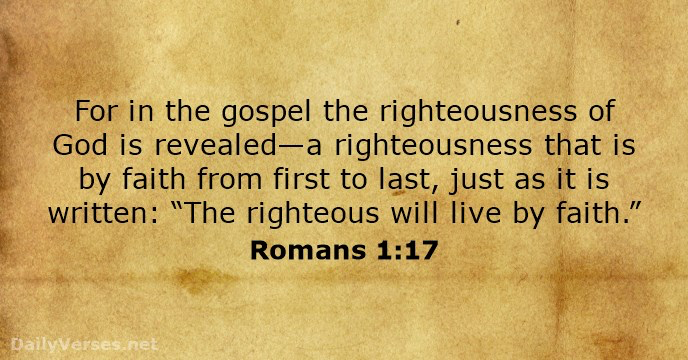